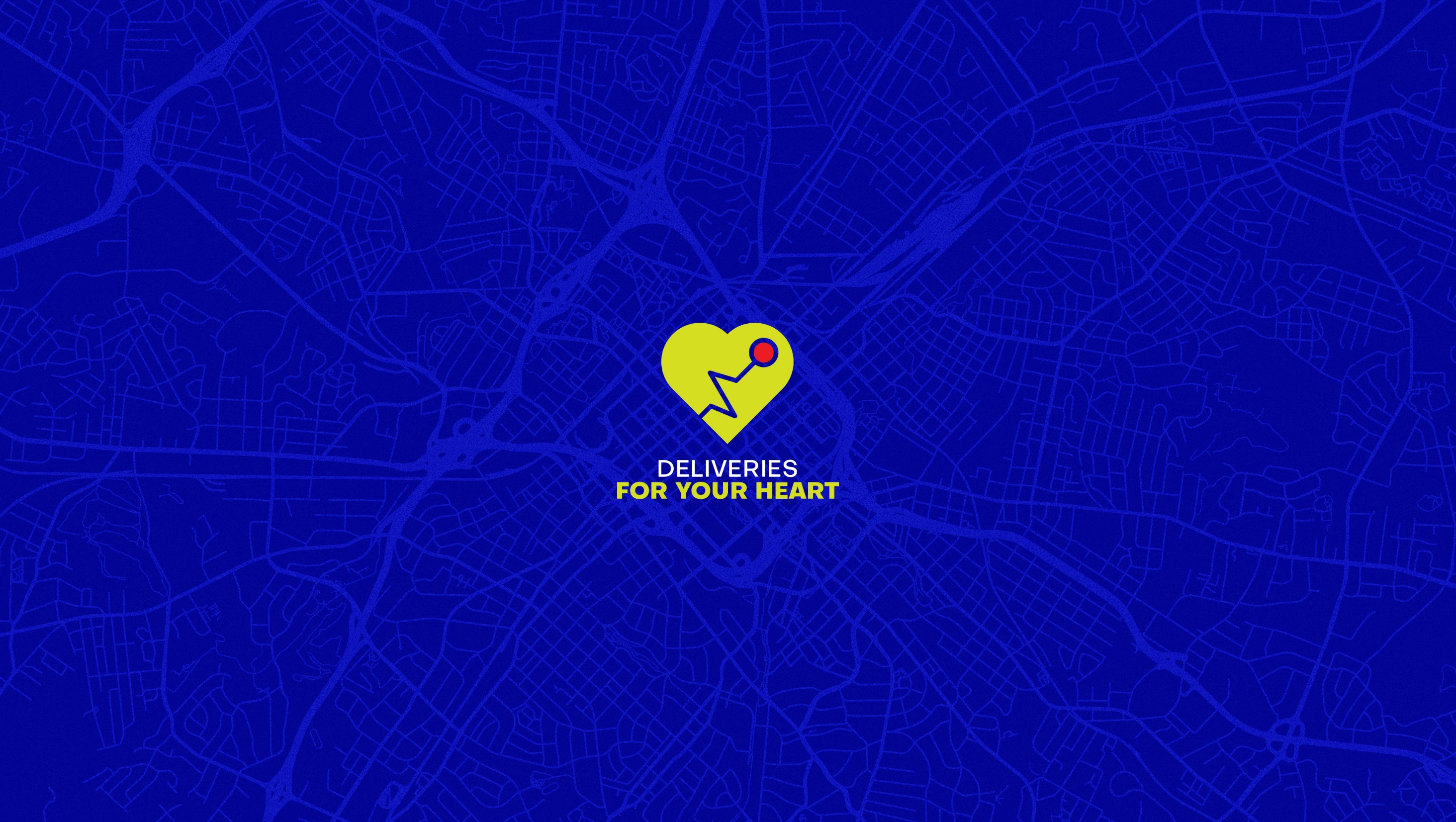 El primer domicilio que puede salvar tu vida.
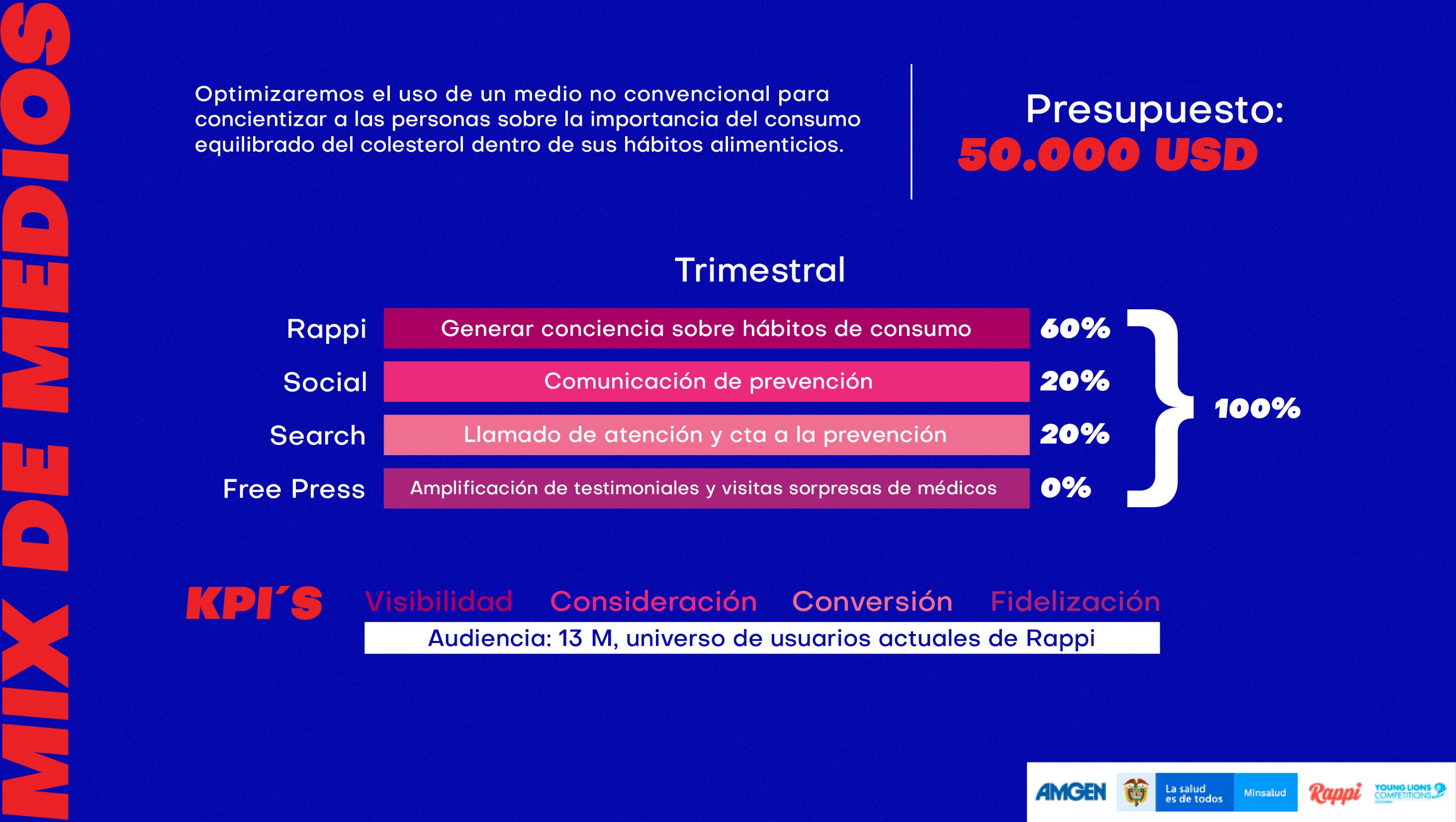 Bimestral
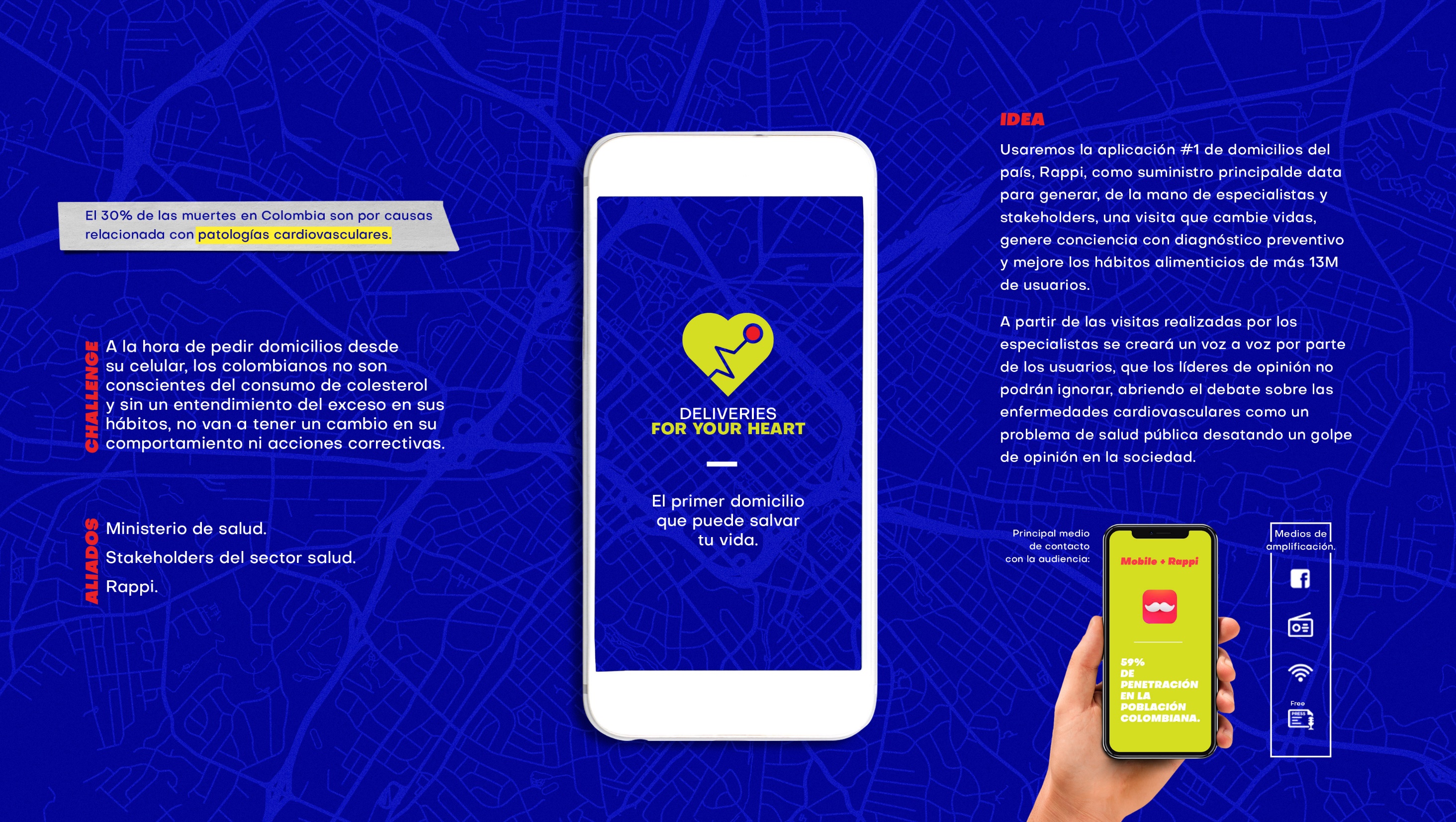 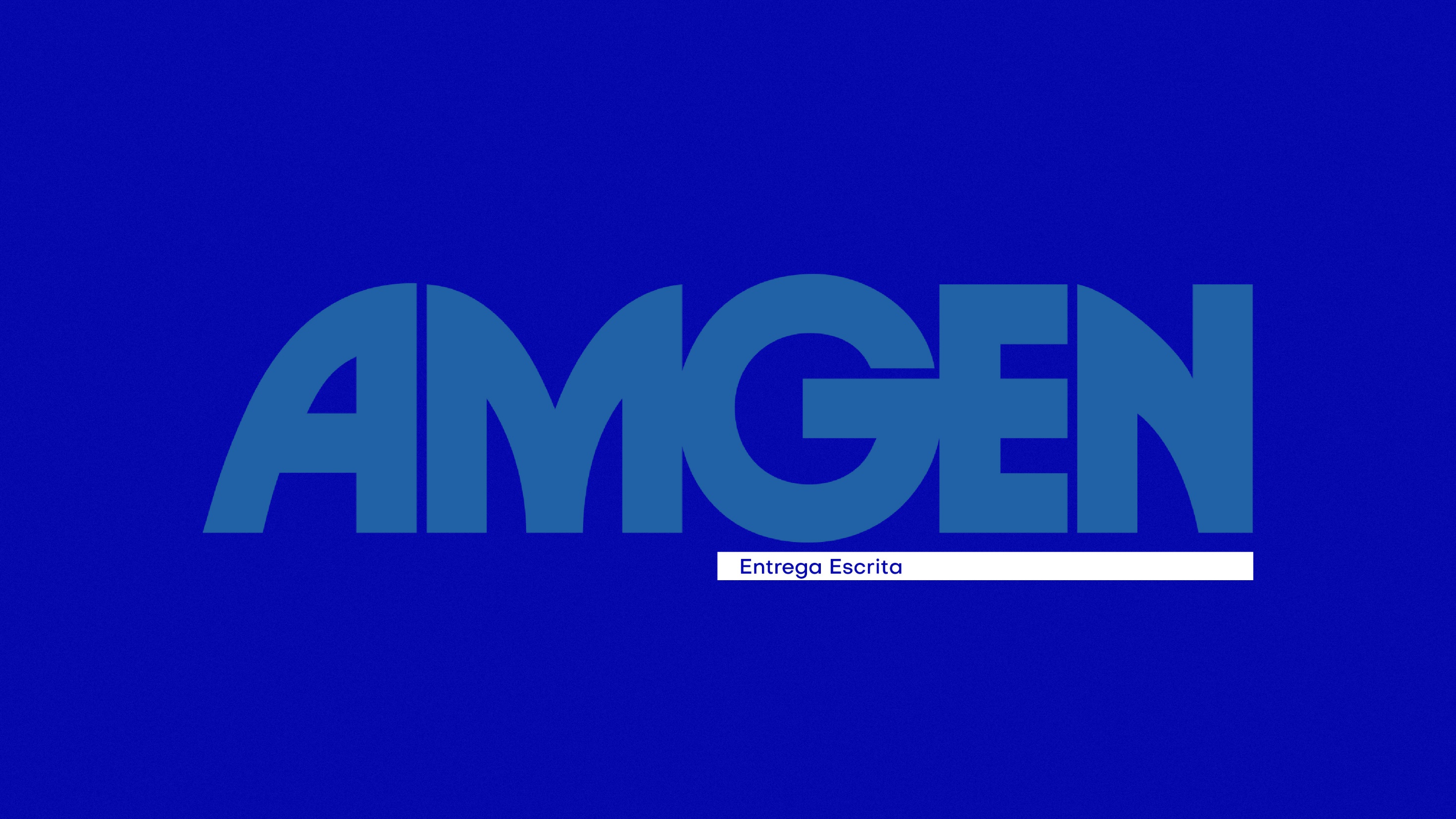 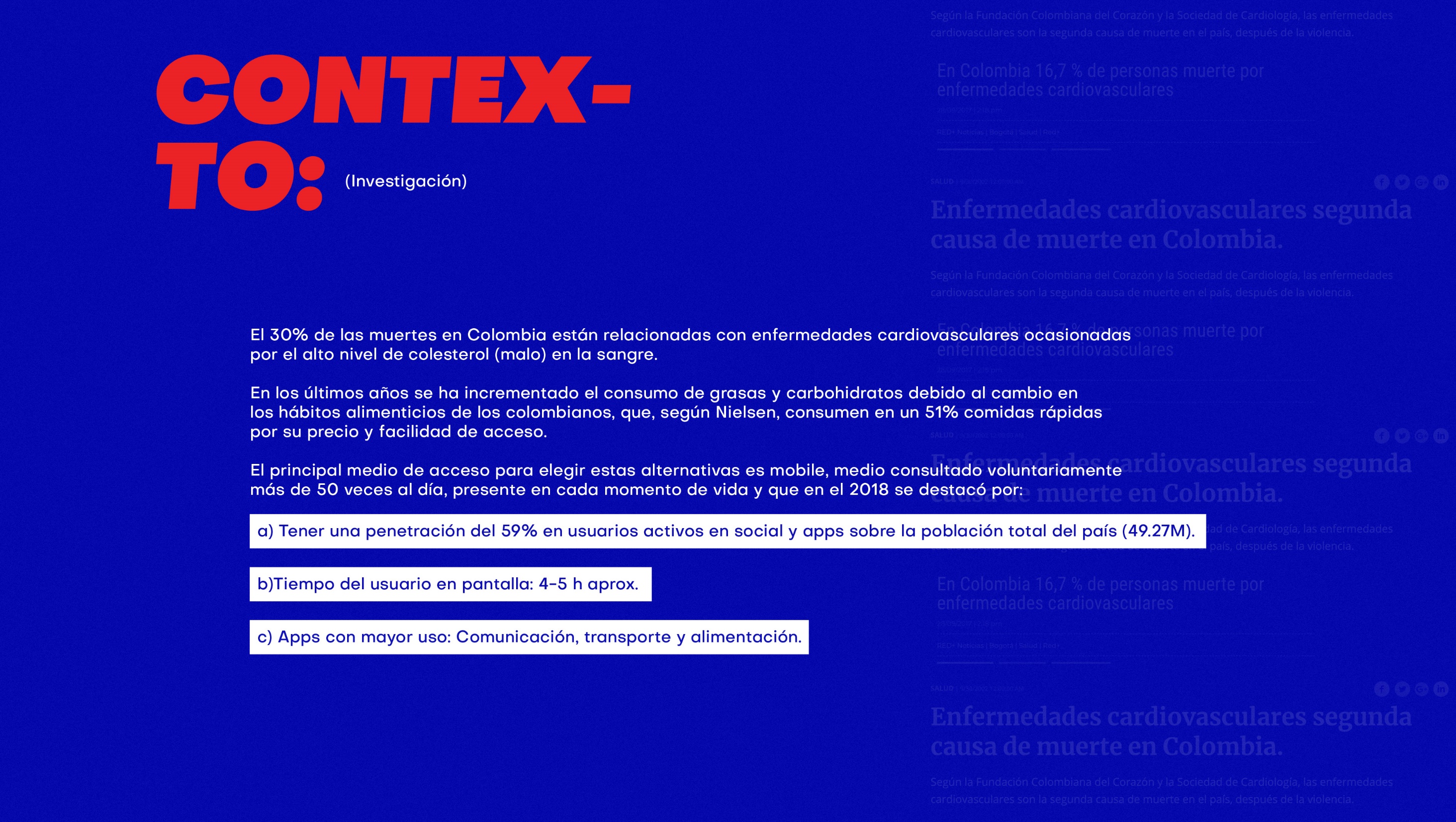 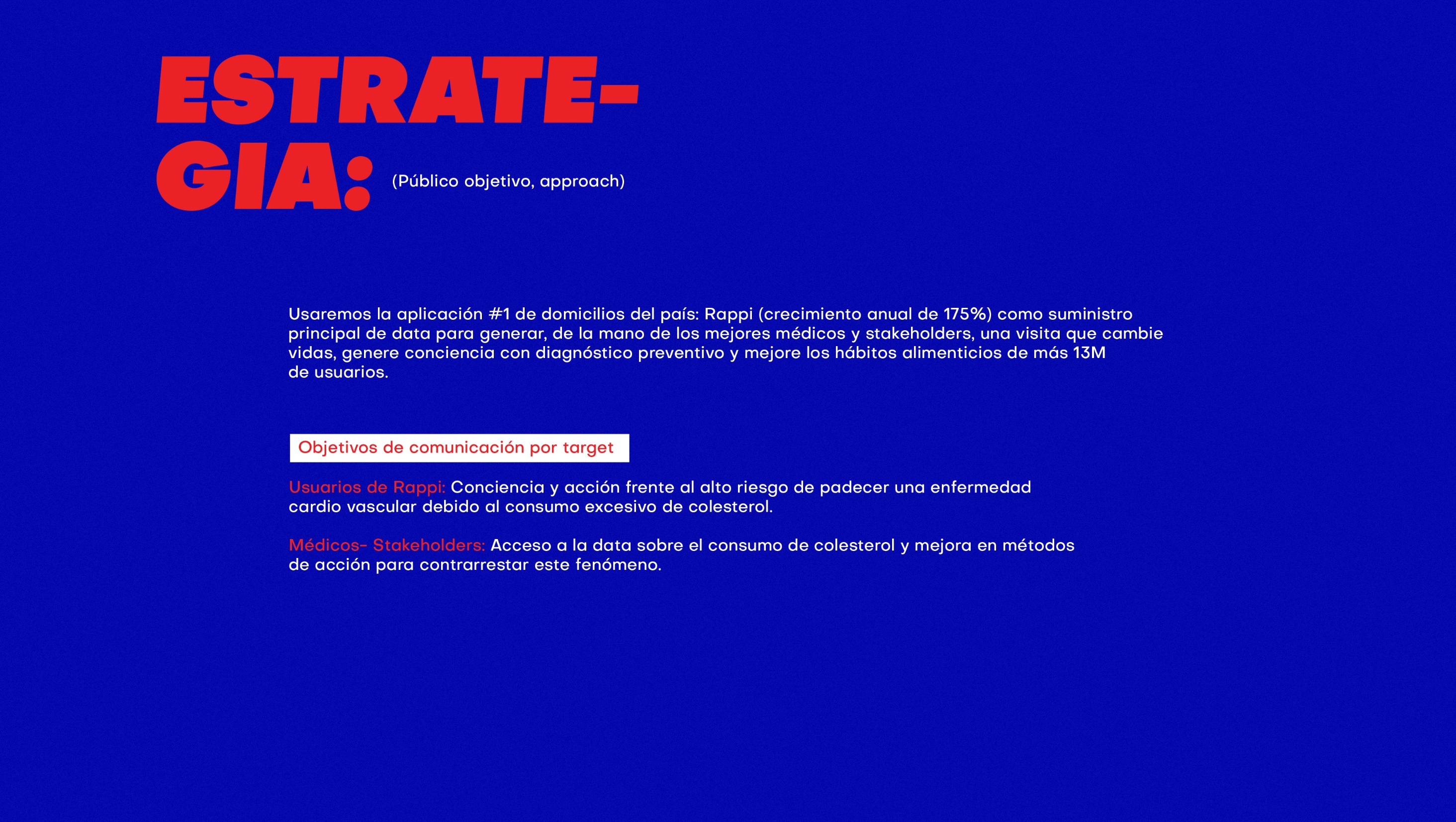 cardiovascular
[Speaker Notes: Fuentes:
- https://www.nielsen.com/co/es/insights/news/2016/38-por-ciento-de-los-colombianos-come-fuera-de-su-hogar-una-o-mas-veces-a-la-semana.html
- https://caracol.com.co/radio/2016/05/17/tecnologia/1463505271_400287.html
- https://datareportal.com/reports/digital-2018-colombia]
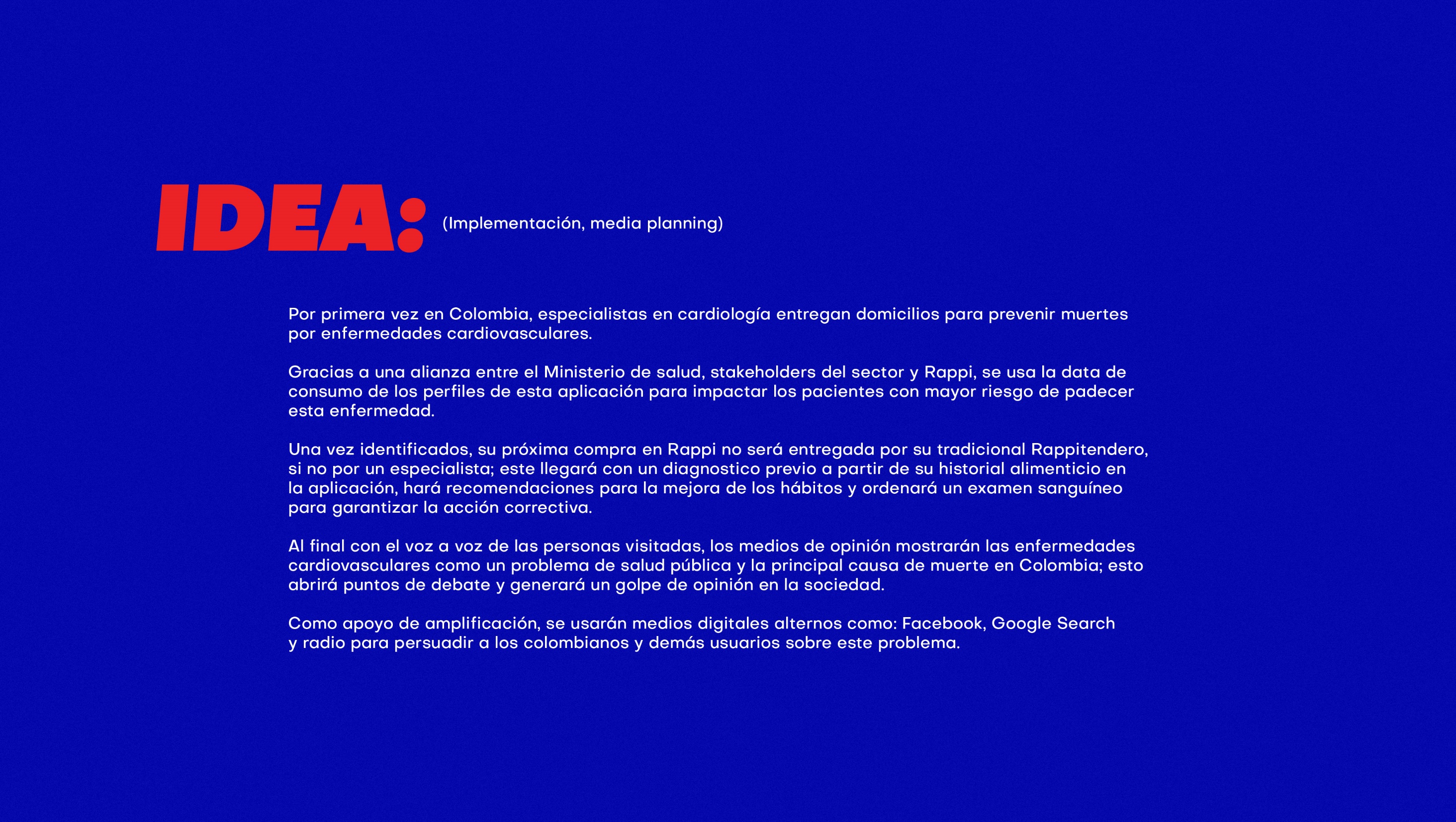 [Speaker Notes: Fuentes:
- https://www.dinero.com/edicion-impresa/negocios/articulo/cifras-de-los-servicios-a-domicilio-en-colombia-segun-rappi/262477]
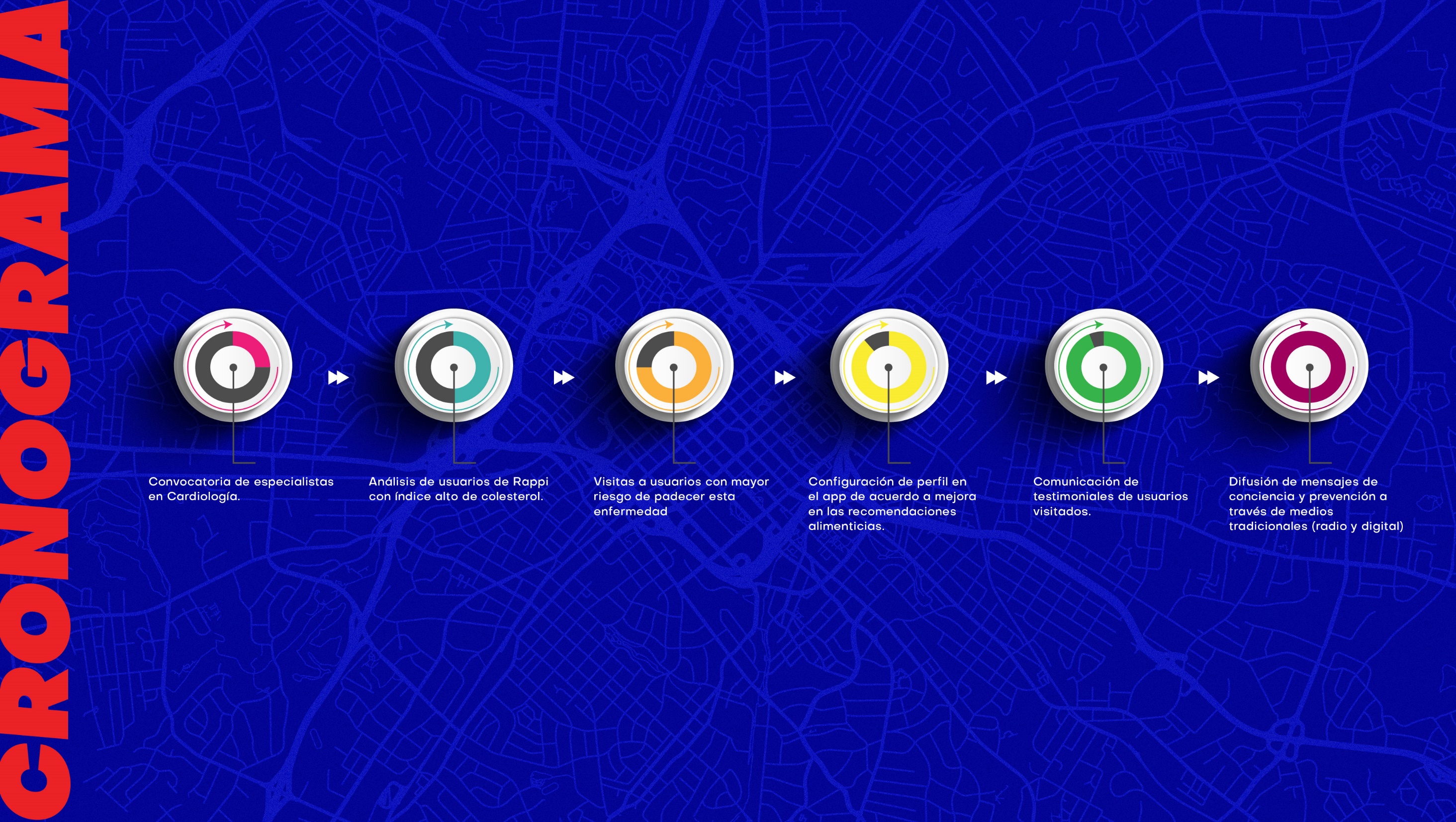 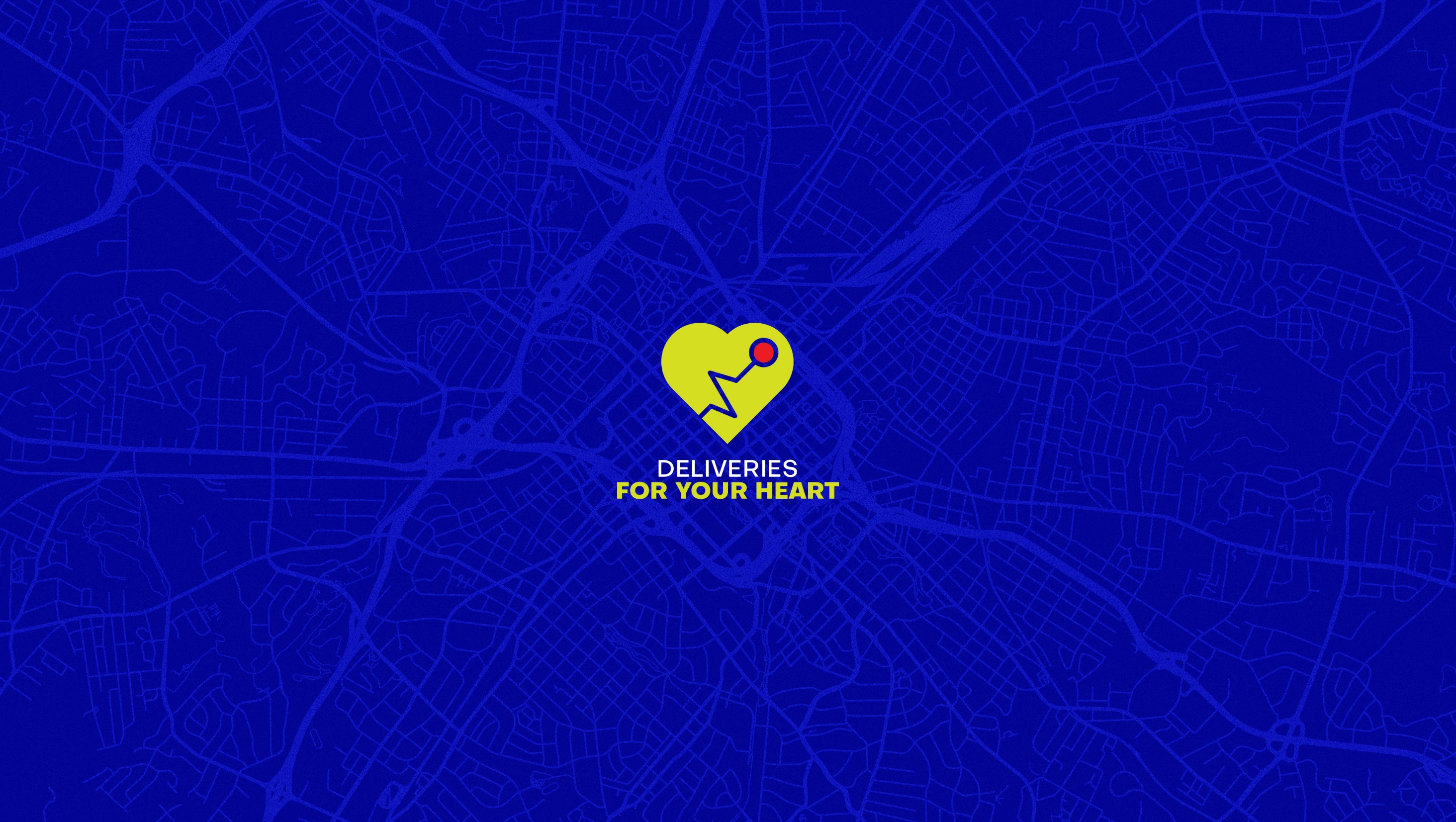 El primer domicilio que puede salvar tu vida.